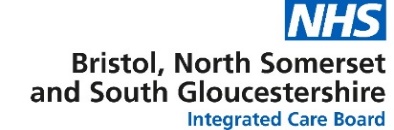 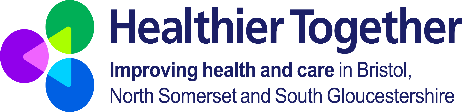 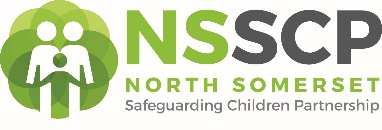 Induction to the North Somerset Safeguarding Children Partnership (NSSCP)
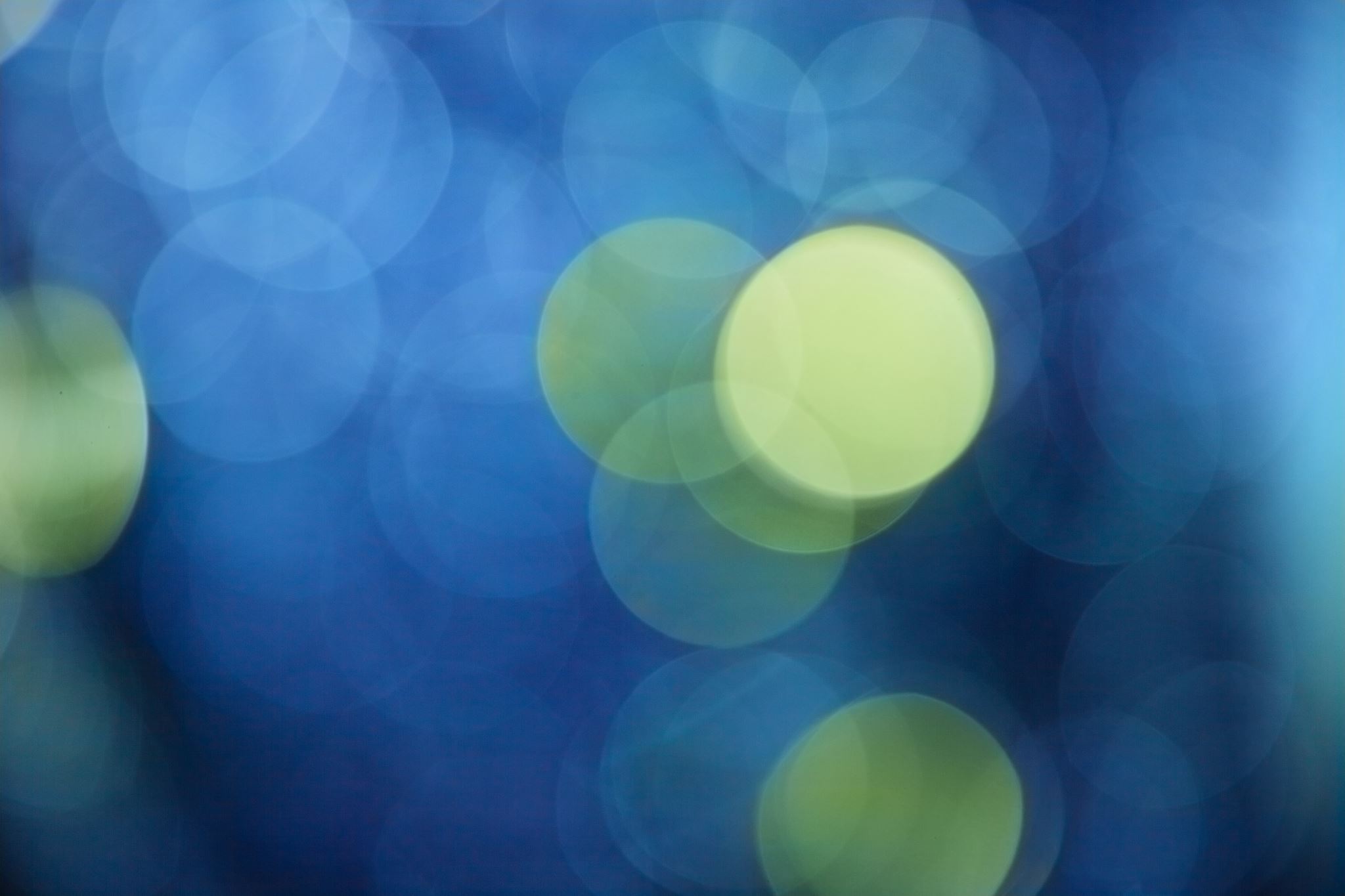 What are Child Safeguarding Partnerships?
Latest government guidance
In December 2023, the latest guidance for partnerships was published Working together to safeguard children 2023: statutory guidance. 
This details the ‘legislative requirements that apply to individuals, organisations and agencies’… ‘This statutory guidance sets out key roles for individual organisations and agencies to deliver effective arrangements for help, support, safeguarding, and protection. 
It contains everything you need to know with regard to the expectations for multi-agency working to safeguard children. 
It should be read in conjunction with Keeping children safe in education 2024  where appropriate.
Current Picture
Child Safeguarding Partnerships operate under a shared vision and set of priorities. They hold regular meetings, develop multi-agency safeguarding policies, and carry out reviews when serious incidents occur.
A key function of these partnerships is to conduct Child Safeguarding Practice Reviews—these were formerly known as Serious Case Reviews. These reviews are triggered when a child dies or is seriously harmed, and abuse or neglect is suspected. The aim is not to assign blame, but to learn lessons and improve systems and practice across agencies.
Another important aspect of partnership working is data sharing. Agencies are expected to share information effectively to identify patterns, respond to risks, and monitor outcomes.
Local partnerships also engage in multi-agency training and quality assurance processes to make sure professionals are competent and confident in their safeguarding roles.
How do these partnerships operate?
Schools and educational settings are key safeguarding partners. They are often the first to notice changes in behaviour or signs of harm. The Designated Safeguarding Lead (DSL) plays a critical role in liaising with local safeguarding partners and making referrals.
The wider community also has a role to play. Charities, faith groups, sports clubs, and youth organisations all interact with children and should be involved in creating safe environments and identifying concerns early.
The role of education and community
The local arrangements
Working Together to Safeguard Children 23 states that every local authority will have a Safeguarding Partnership who will deliver the Multi-Agency safeguarding Arrangements (MASA) Agreed NSSCP MASA arrangements December 2024 for the local area.
Who’s Who?
The 3 statutory agencies for the North Somerset Partnership are:
Health – integrated care board (ICB) that covers the geographical area of Bristol, North Somerset & South Gloucestershire (BNSSG)
Police – Avon and Somerset that covers the force wide area (5 x LAs)
Local authority – North Somerset Council
NSSCP
Structure April 2025
The DSP meeting is currently chaired by Michael Richardson, Deputy Chief Nurse.


The Operational Safeguarding Group is currently chaired by Claire Shiels, DCS.
The three statutory partners jointly leading the NSSCP are:
North Somerset Council
Jo Walker, CEO - LSP 
Claire Shiels, Director of Children’s Services – DSP
Bristol, North Somerset and South Gloucestershire Integrated Care Board (BNSSG, ICB)
Shane Devlin, CEO - LSP 
Michael Richardson, Deputy Chief Nurse – DSP
Avon & Somerset Police
Chief Constable Sarah Crew - LSP
Liz Hughes, Chief Superintendent – DSP
The Business Unit supports the work of the Partnership.
Business Manager – Zoe Gartland
Business Support Officer – Sarah Burnett
Our Independent Scrutineer, Kevin Gibbs joined the NSSCP in February to provide an objective assessment of the effectiveness of the arrangements, drive continuous improvements and provide assurance that the arrangements are working effectively. He provides effective support and challenge at strategic and operational level in the work undertaken for each function of the NSSCP.
Kevin ensures that statutory duties are being fulfilled; that quality assurance mechanisms are in place; that learning is effectively implemented across systems and that the voice of children and their families is considered, informing policy and practice.
Supporting Roles
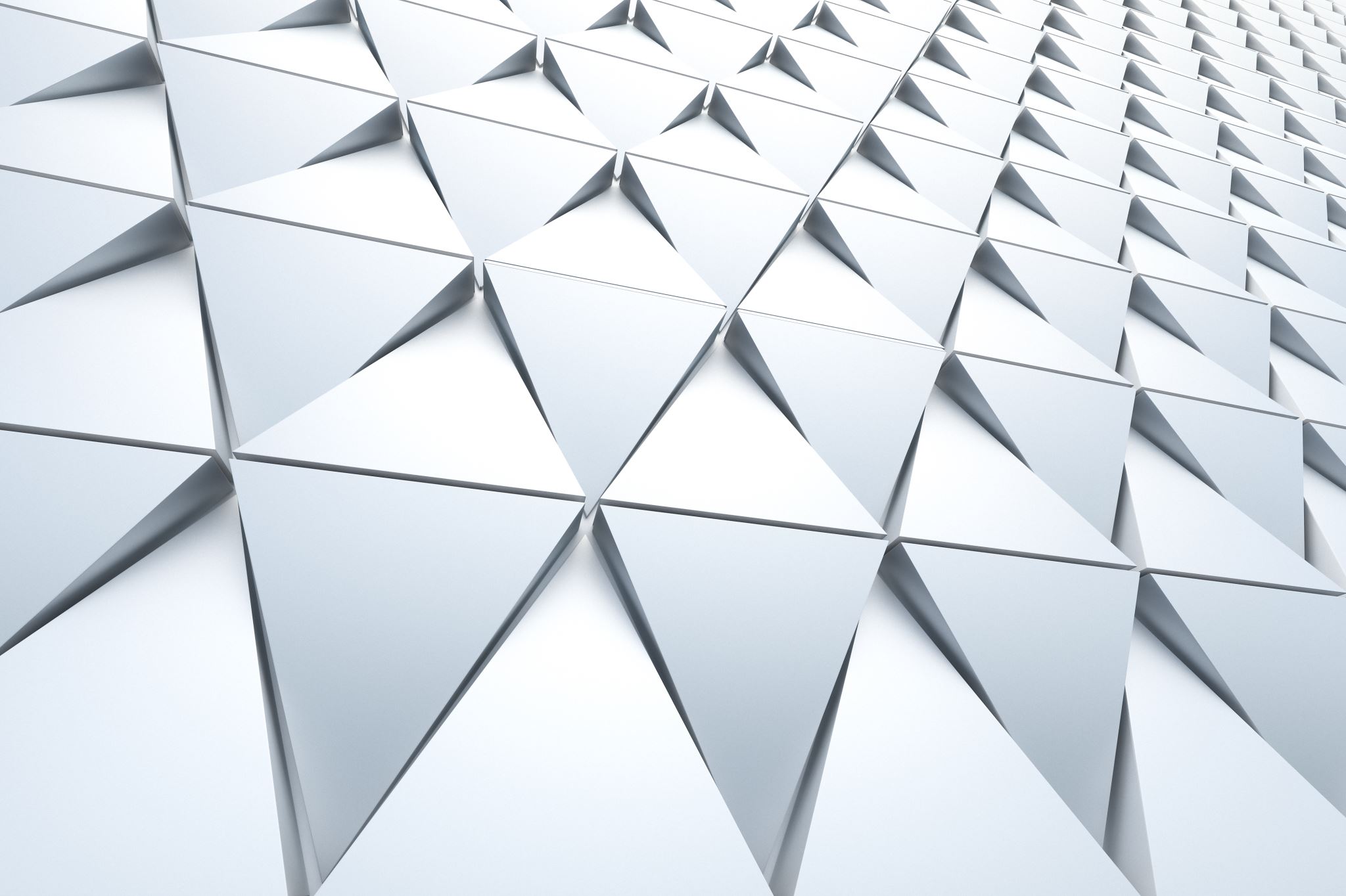 Operational Safeguarding Group
The work of the subgroups is to the drive forward the priorities of the North Somerset Safeguarding Children Partnership and to carry out the work to make this happen.
CSPR – a statutory group stood up when a serious incident occurs, and a learning or Rapid Review is conducted.
Strategic MASH – dedicated to ensuring the effectiveness and continuous improvement of the Multi-Agency Safeguarding Hub (MASH), including the Adolescent Safety Hub, which plays a pivotal role in safeguarding children.
Quality Assurance and Learning: Driving Continuous Improvement – to support the priorities of the NSSCP through an excellent learning and development offer rooted in a robust quality assurance framework.
Risk Outside The Home (ROTH) – to set the strategic objectives and priorities across the Partnership for responding to and reducing risk outside the home. This is achieved by taking responsibility for ensuring there is a shared understanding across partner agencies regarding risk outside the home and the different types of contextual risk and oversight of the groups of children involved.
Subgroups
Chairs and vice chairs of subgroups